Retail Observations:On-line New and Re-launched Products
19th October 2020 | Julia Brooks
New products summary
Source: Retailer Website (19/10/2020)
Asda
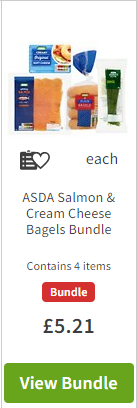 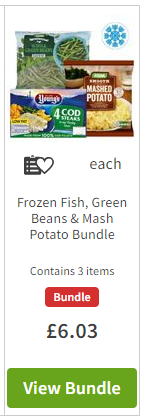 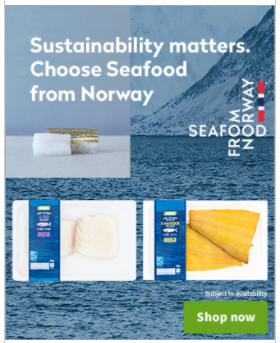 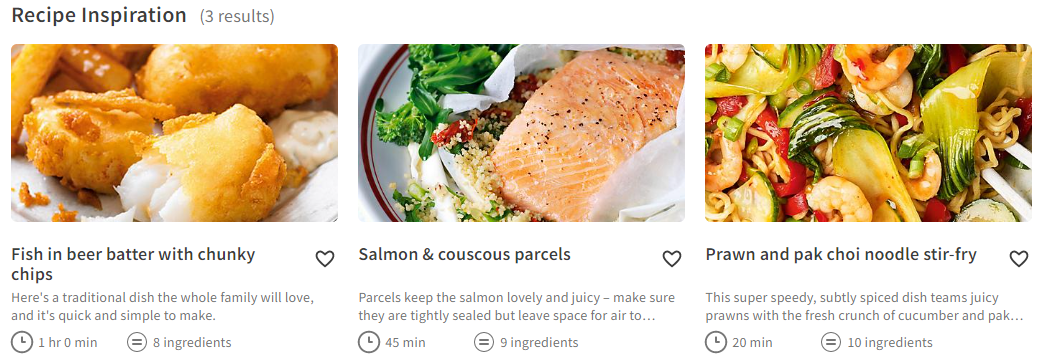 Iceland
Frozen (3)
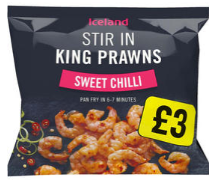 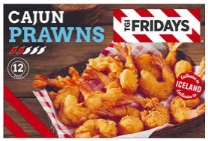 Morrisons
Ambient (3)
Chilled (4)
Frozen (19)
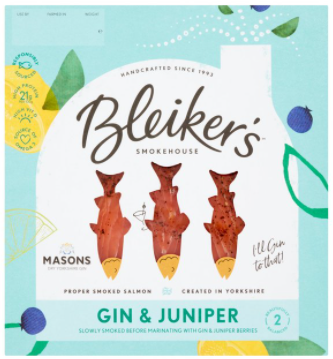 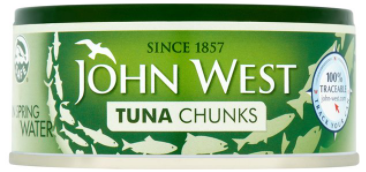 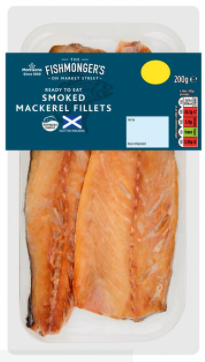 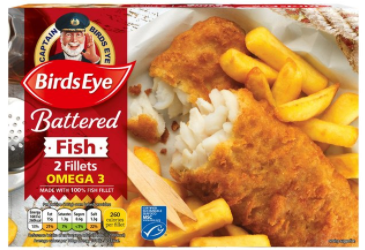 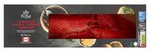 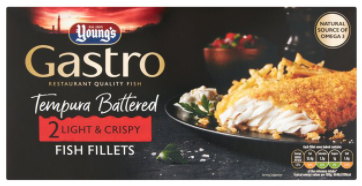 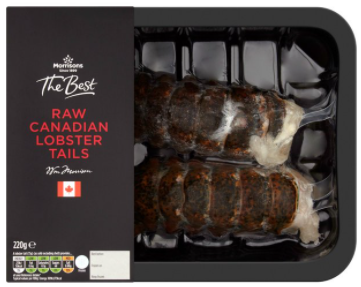 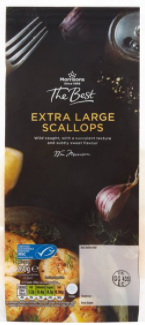 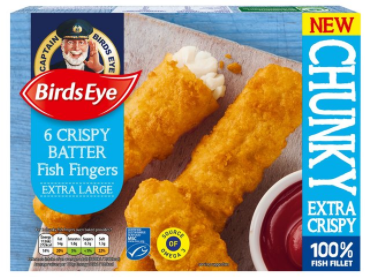 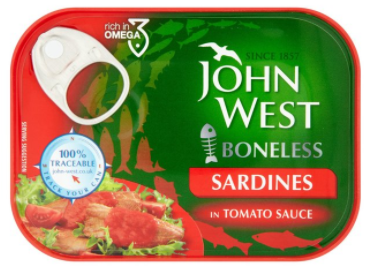 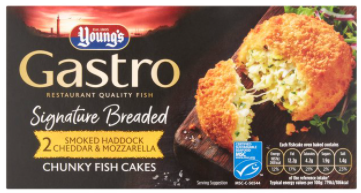 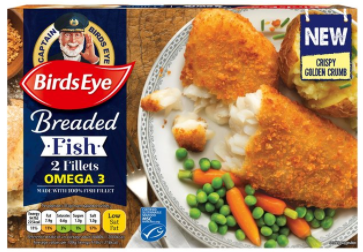 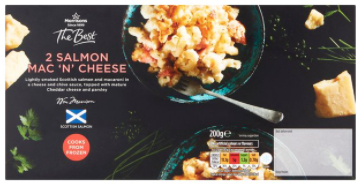 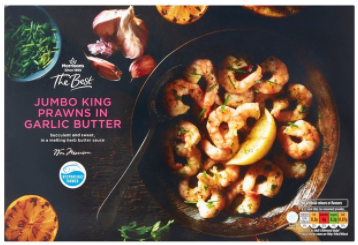 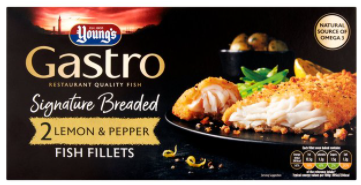 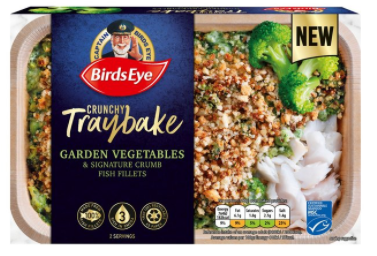 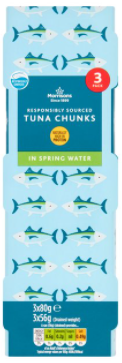 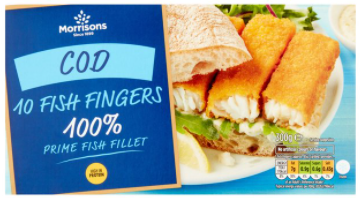 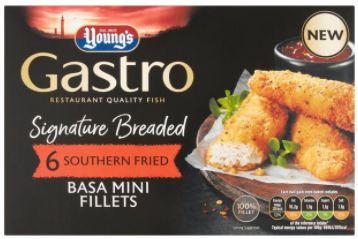 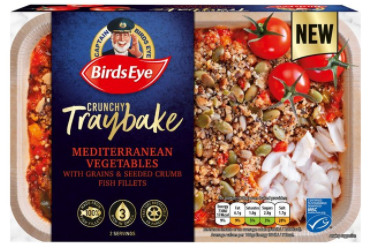 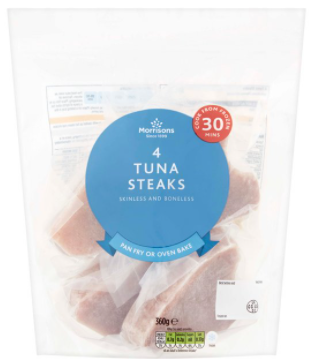 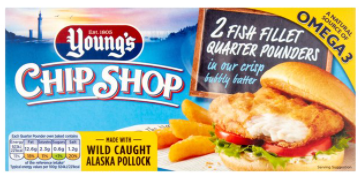 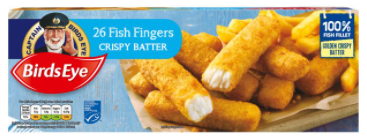 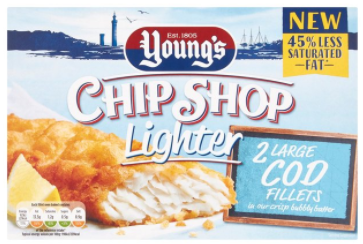 Ocado
Ambient (4)
Chilled (17)
Frozen (4)
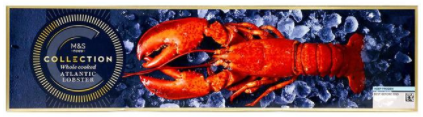 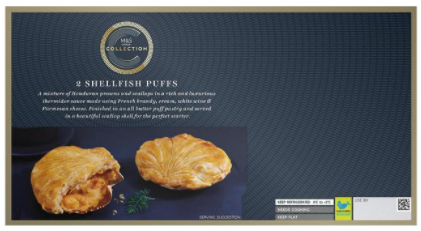 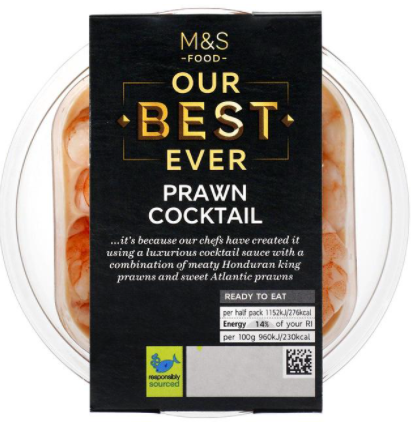 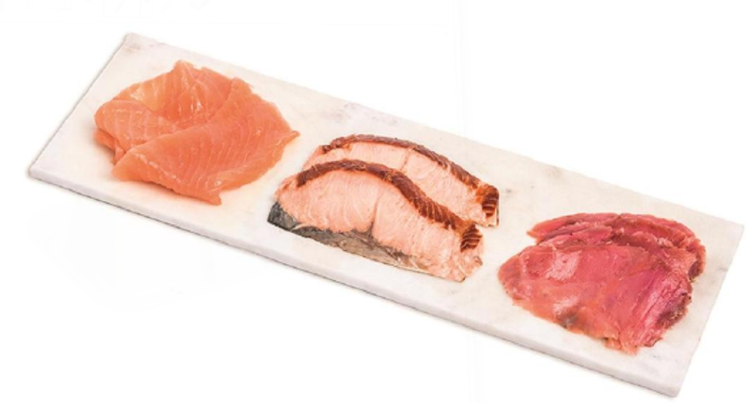 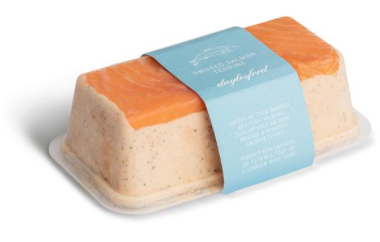 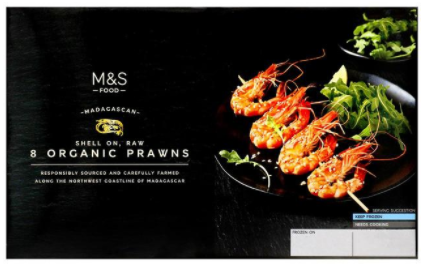 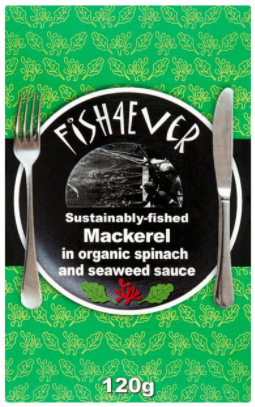 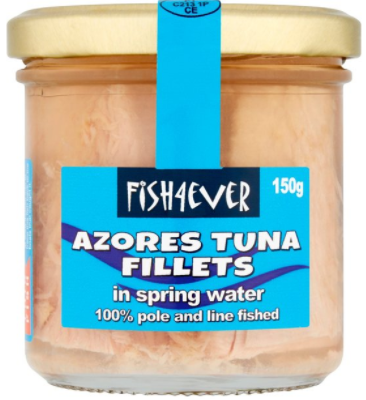 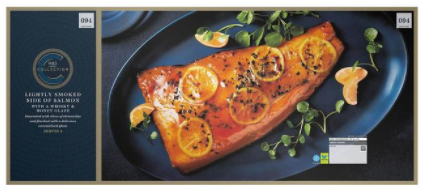 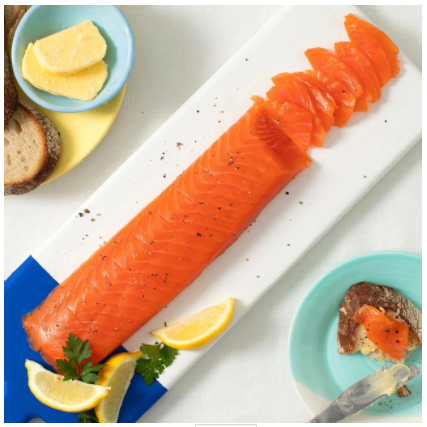 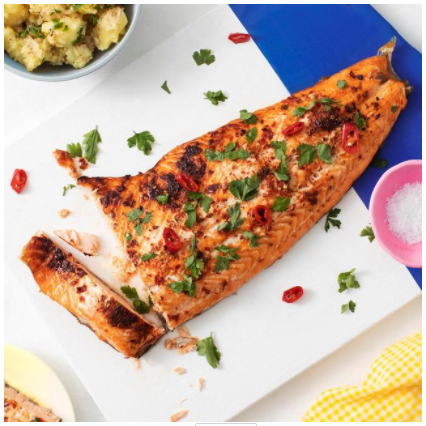 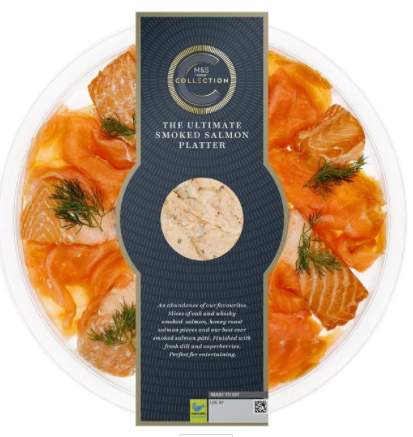 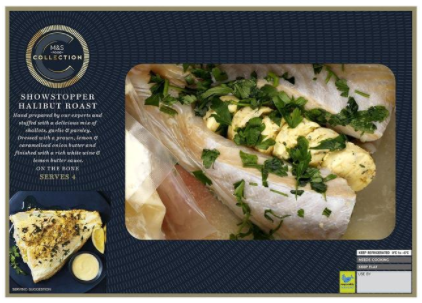 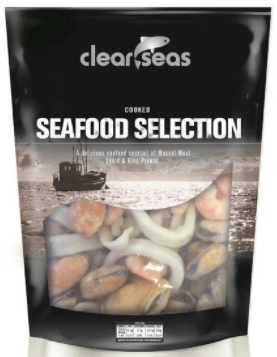 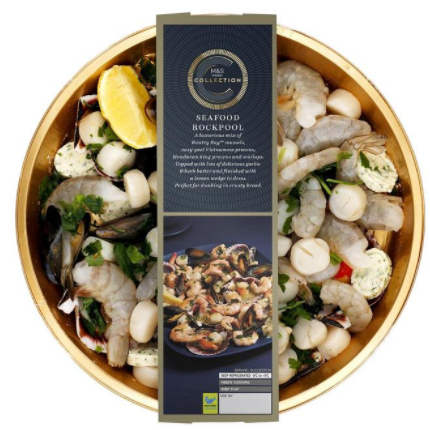 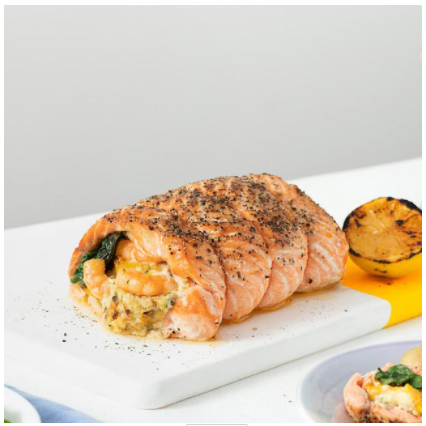 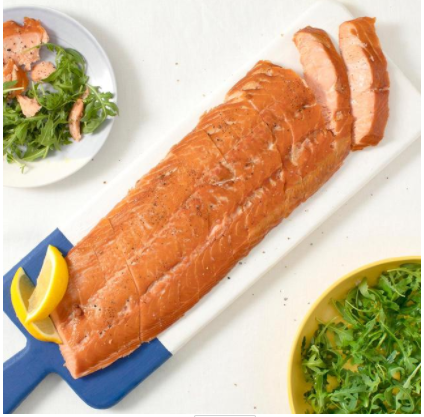 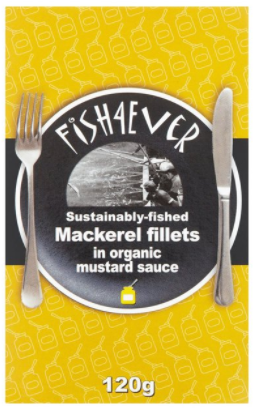 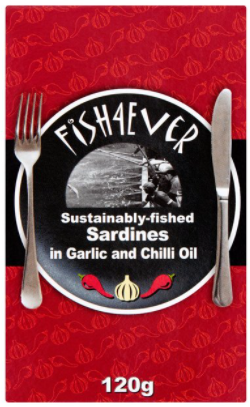 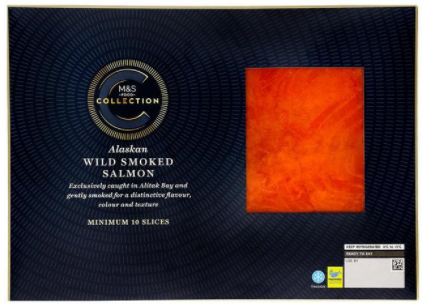 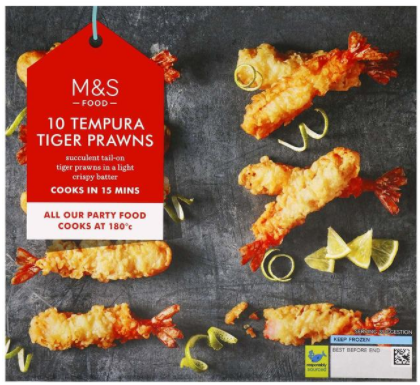 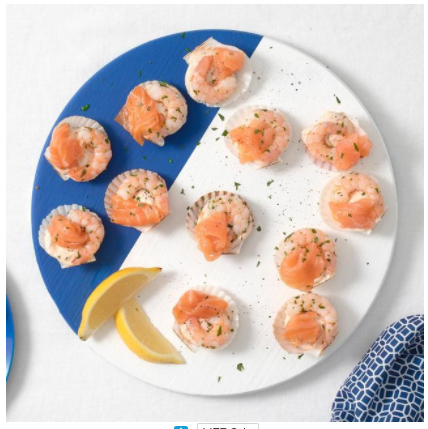 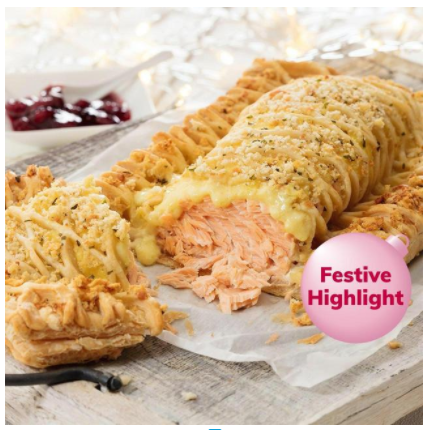 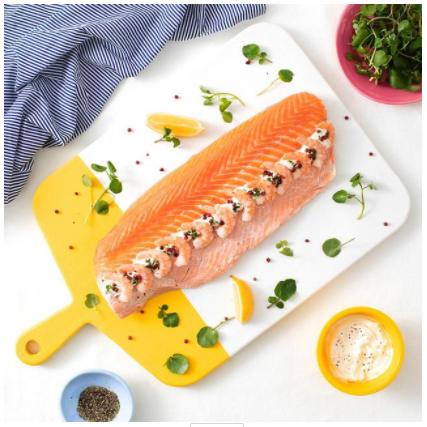 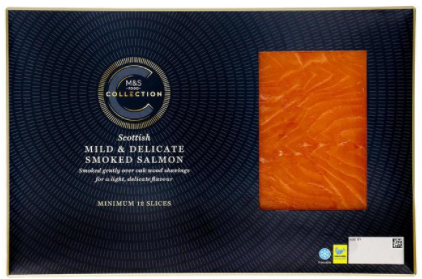 Sainsbury’s
Chilled (2)
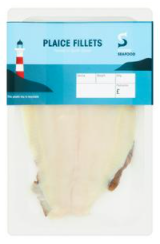 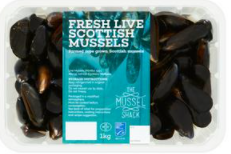 Tesco
Chilled (5)
Frozen (2)
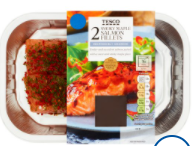 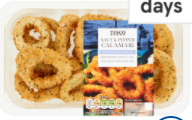 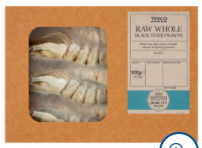 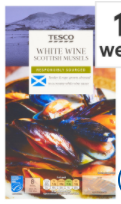 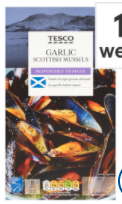 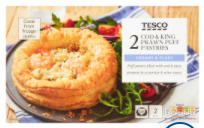 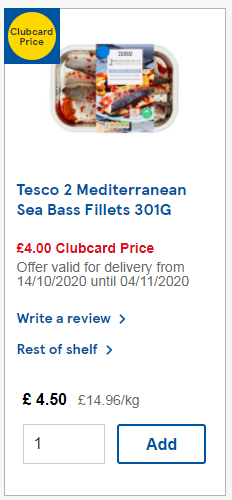 Waitrose
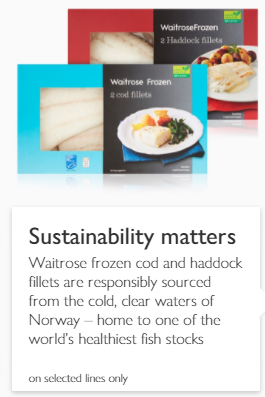 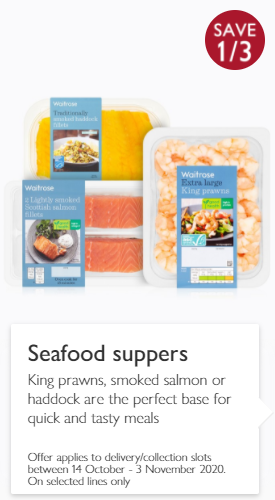 Chilled (1)
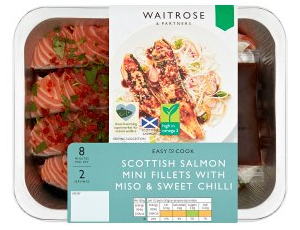 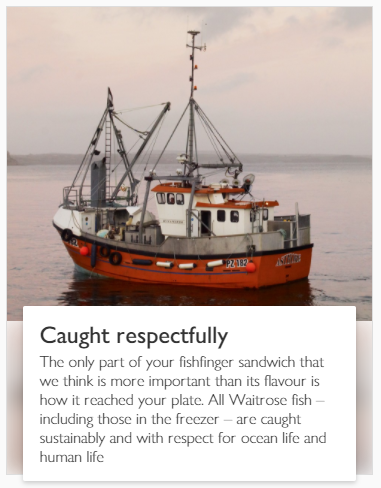 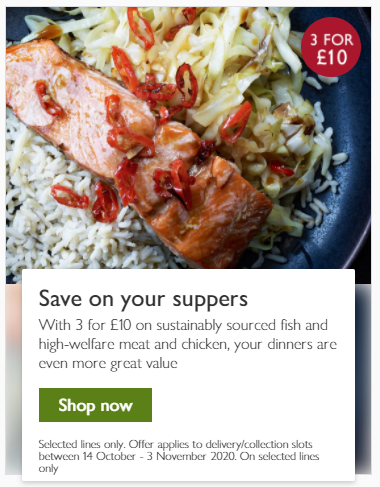 Thank you
For further details please contact: 

Julia Brooks 
Market Insight Analyst 
Julia.brooks@seafish.co.uk
+44 (0) 1472252358 / 07944 682751

Suzi Pegg-Darlison	
Market Insight Analyst
Suzanne.pegg@seafish.co.uk
+44 (0) 1472 252358 / 07944 682697